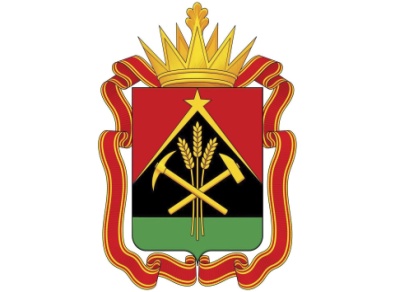 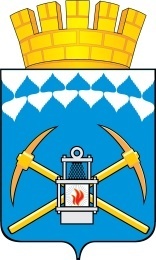 Оптимизация процесса взаимодействия педагогов учреждения с родителями воспитанников
Муниципальное казенное учреждение
 «Социально-реабилитационный центр для несовершеннолетних
 «Теплый дом» 
Беловского городского округа
Паспорт проекта
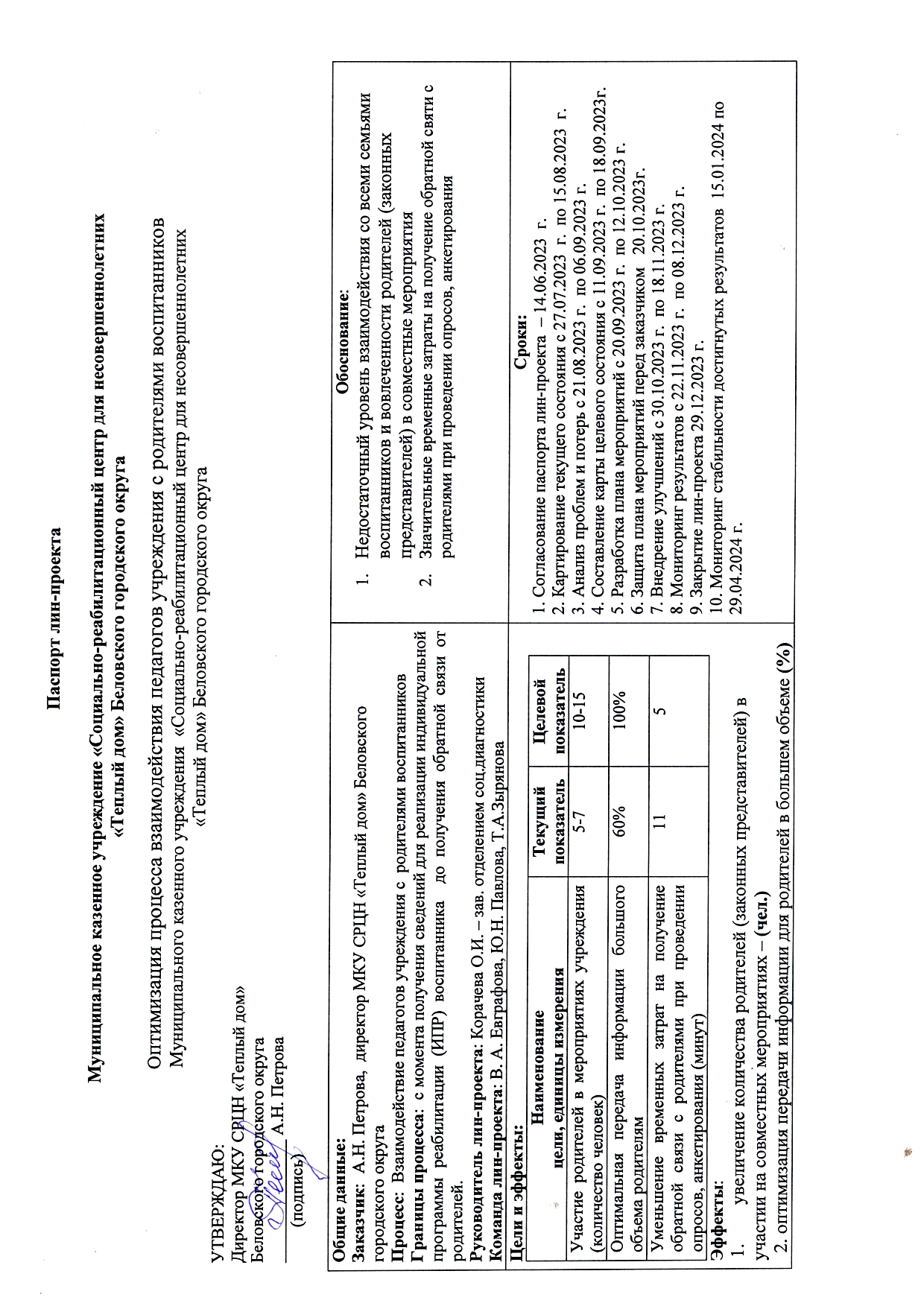 Муниципальное казенное учреждение  «Социально-реабилитационный центр для несовершеннолетних  «Теплый дом» Беловского городского округа
Оптимизация процесса взаимодействия педагогов учреждения с родителями воспитанников
Команда проекта:
Корачева Ольга Игоревна – заведующий  отделением социальной диагностики – РУКОВОДИТЕЛЬ ПРОЕКТА

Павлова Юлия Николаевна – заведующий отделением социальной реабилитации
Семкина Анастасия Владимировна- заведующий приемного отделения
Евграфова Виктория Алексеевна- заведующий  дневным отделением
3
Карта текущего состояния процесса
Подготовка методического материала
  (min. 480 мин. max. 960 мин.)
Разработка буклета согласно запланированному мероприятию 
(min. 60 мин. max. 120 мин.)
Планирование тематического мероприятия для родителей
1
ПРОБЛЕМЫ:
Недостаточный уровень взаимодействия со всеми семьями воспитанников и вовлеченности родителей (законных представителей) в совместные мероприятия
Значительные временные затраты на получение обратной святи с родителями при проведении опросов, анкетирования
Отсутствие связи (телефона у родителя)
Отсутствие желания, мотивации родителя участвовать в реабилитационном процессе
Размещение информации для родителей на информационных стендах на бумажном носителе
Корпус  №1 и корпус №2
(min. 15 мин. max. 30 мин.)
2
3
Приглашение родителей на мероприятие 
(min. 10 мин. max. 15 мин.)
Время протекания процесса : 
min. 590 мин. 
max. 1170 мин.
Консультирование родителей на мероприятии и вручение информационных буклетов при личной встрече в центре 
(min. 25 мин. max. 45 мин.)
Явка родителя в учреждение на мероприятие
4
4
Пирамида проблем (местный уровень)
Федеральный уровень - 0
ПРОБЛЕМЫ:
Недостаточный уровень взаимодействия со всеми семьями воспитанников и вовлеченности родителей (законных представителей) в совместные мероприятия
Значительные временные затраты на получение обратной святи с родителями при проведении опросов, анкетирования
Отсутствие связи (телефона у родителя)
Отсутствие желания, мотивации родителя участвовать в реабилитационном процессе
Региональный уровень - 0
1
2
Местный уровень (организации) – 4
3
4
5
План мероприятий по устранению  выявленных проблем
Карта целевого состояния процесса
Подготовка методического материала
  (min. 480 мин. max. 960 мин.)
Планирование тематического мероприятия для родителей
Разработка буклета согласно запланированному мероприятию 
(min. 60 мин. max. 120 мин.)
Создание  родительской группы в мессенджерах «Семейный очаг»
(min. 10 мин. max. 15 мин.)
ПРОБЛЕМЫ:
Отсутствие связи (телефона у родителя)
Отсутствие желания, мотивации родителя участвовать в реабилитационном процессе
Закрепление администраторами групп заведующих отделений в мессенджерах и соц. сетях
Время протекания процесса : 
min. 572 мин. 
max. 1140 мин.
3
3
Приглашение родителей на мероприятие 
(min. 5 мин. max. 10 мин.)
Размещение тематической, информации для родителей в группах
(min. 2  мин. max. 5 мин.)
Консультирование родителей на мероприятии и вручение информационных буклетов при личной встрече в центре 
(min. 25 мин. max. 45 мин.)
4
Явка родителя в учреждение на мероприятие
Получение обратной связи о количестве участников на мероприятии
7
Полученные результаты
1. увеличение количества родителей (законных представителей) в участии на совместных мероприятиях – (чел.)
 2. оптимизация передачи информации для родителей в большем объеме (%)
8
Процесс взаимодействия педагогов учреждения с родителями воспитанников
Консультирование родителей и вручение информационных буклетов при личной встрече с родителями в центре
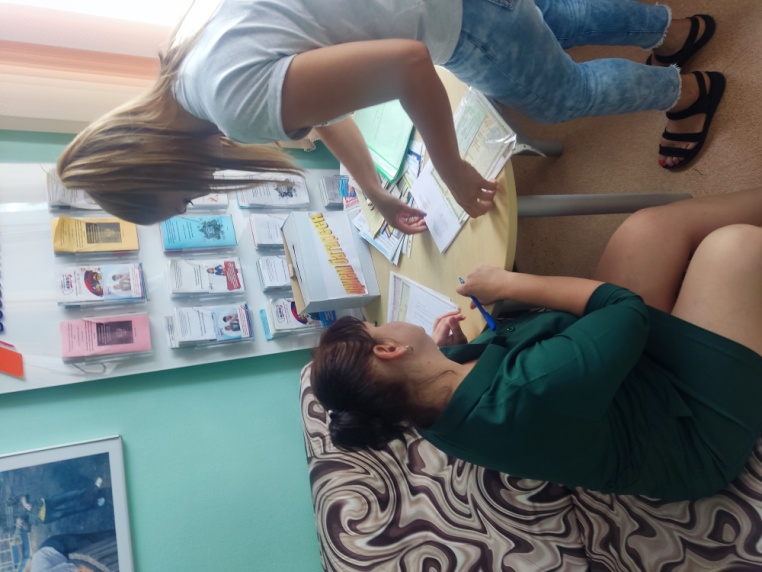 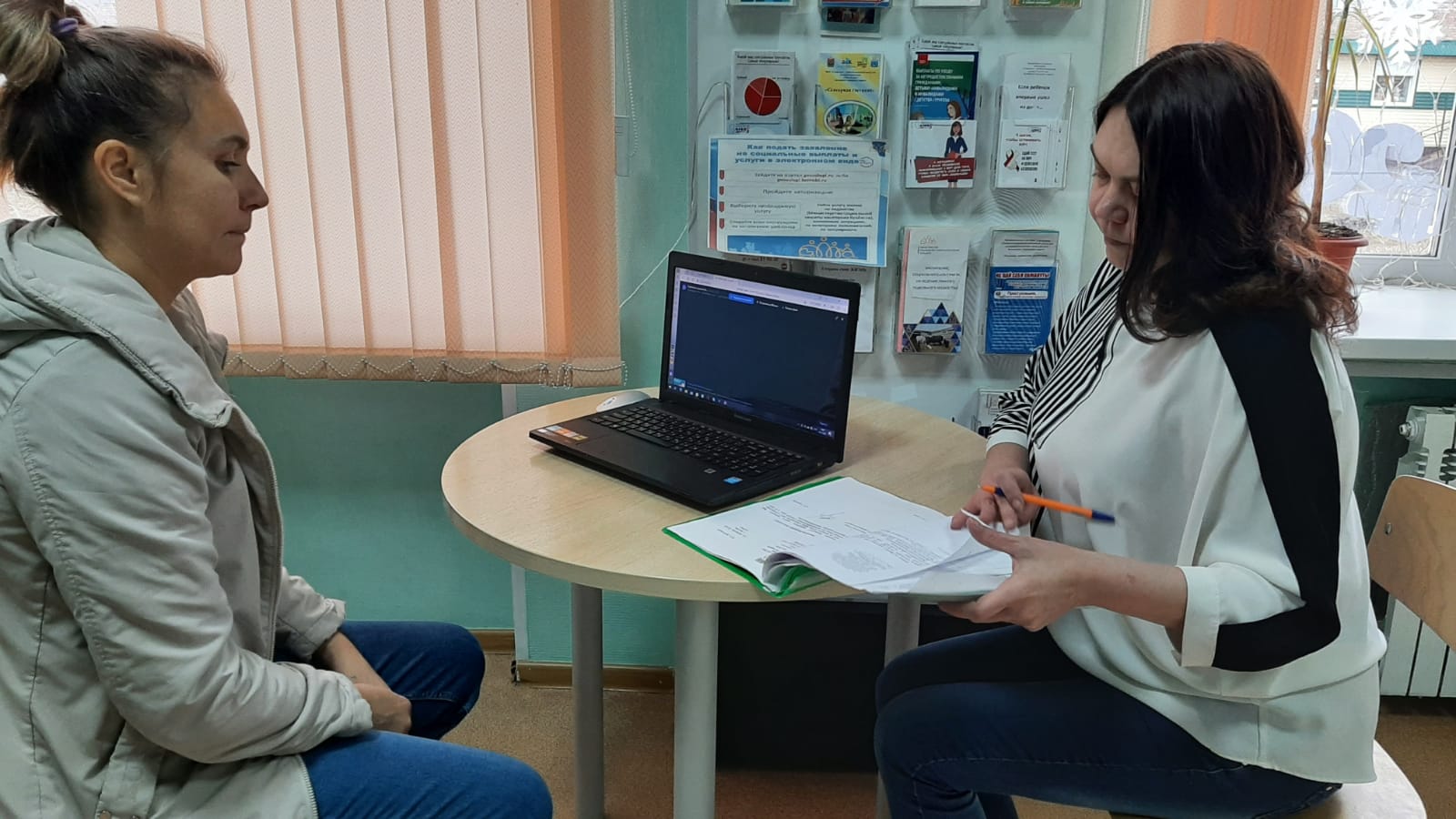 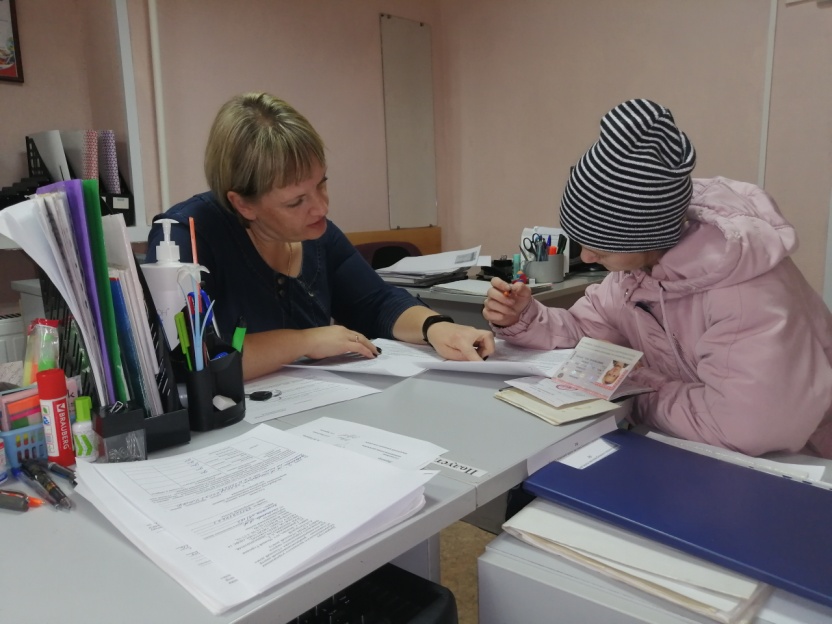 было
Получение обратной связи от родителей в центре
Передача необходимой информации профилактической направленности
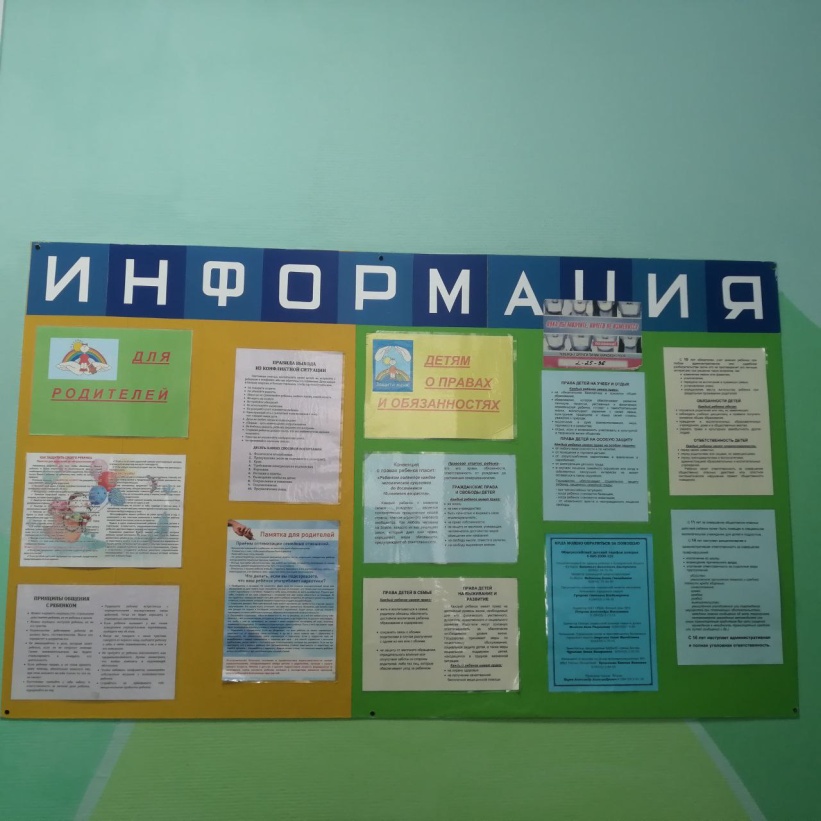 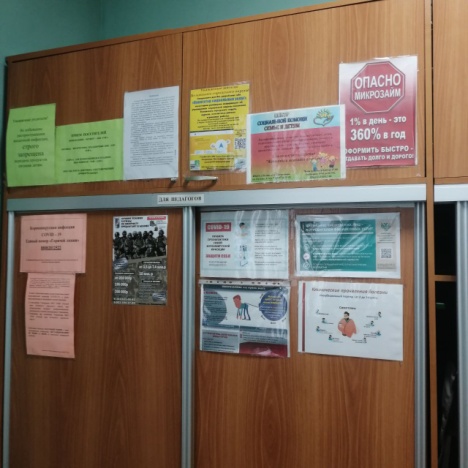 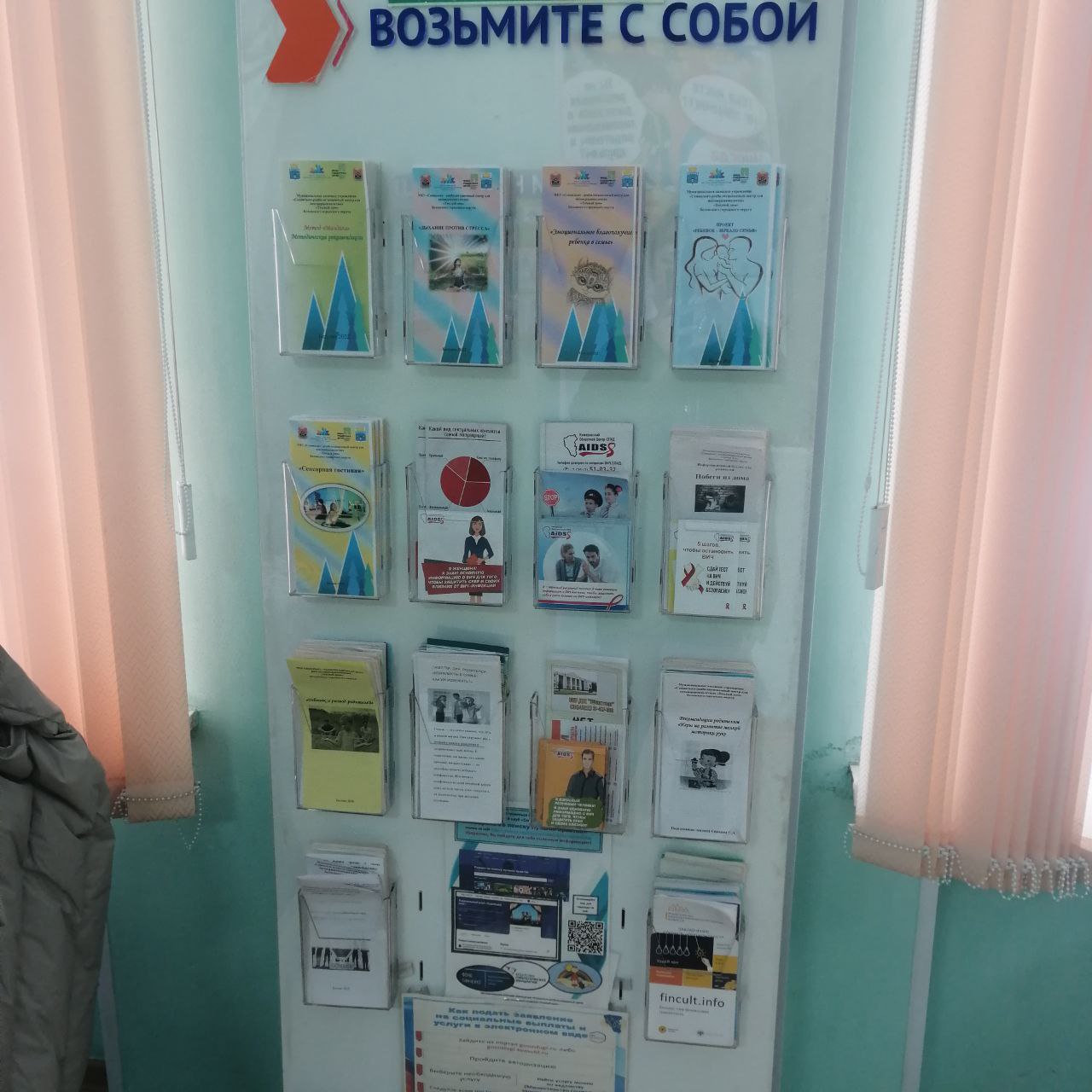 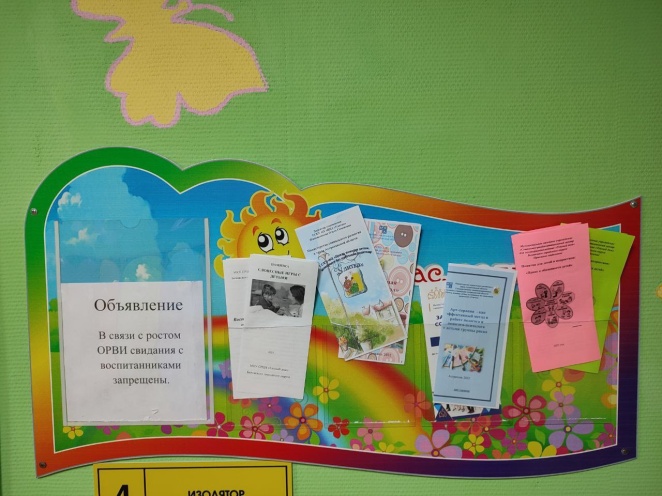 было
Размещение информации для родителей на информационных стендах на бумажном носителе
Передача необходимой информации профилактической направленности
Создание групп в WhatsApp, Telegram для родителей воспитанников
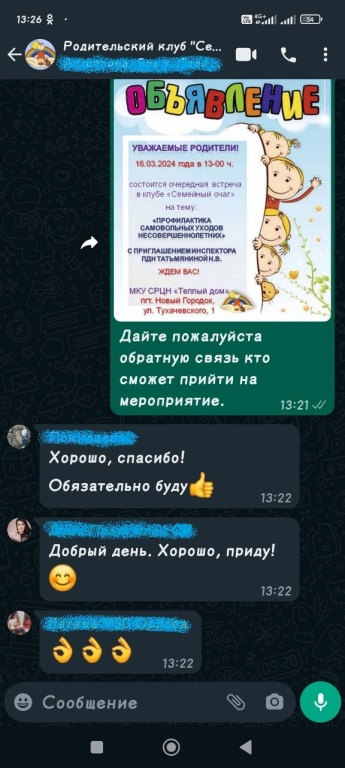 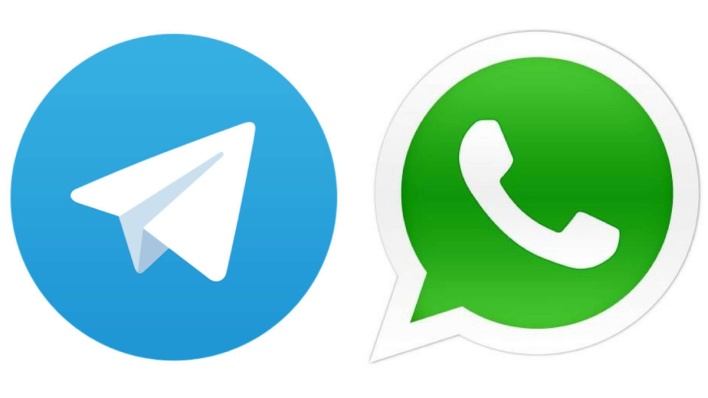 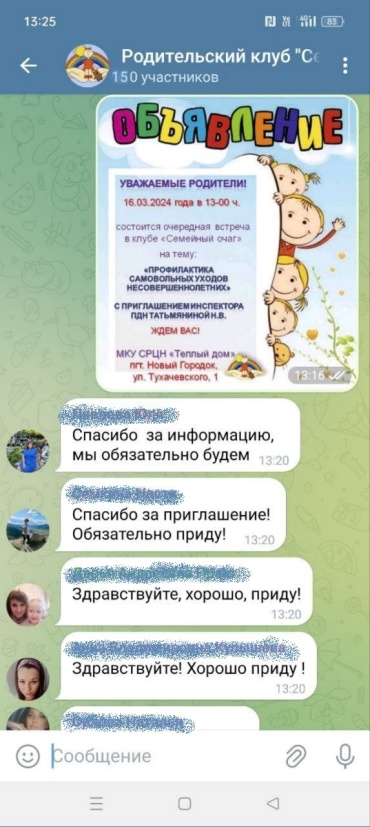 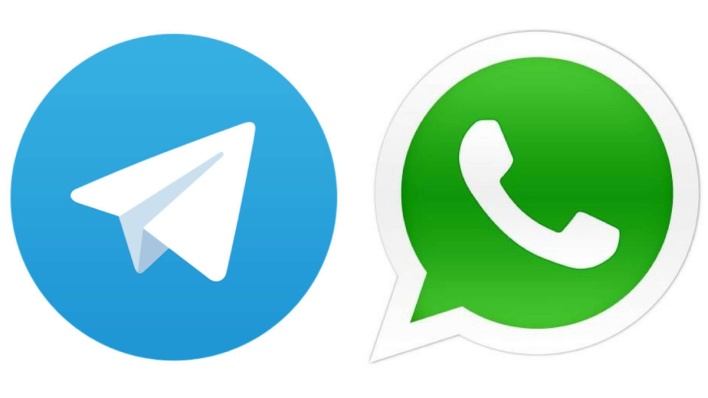 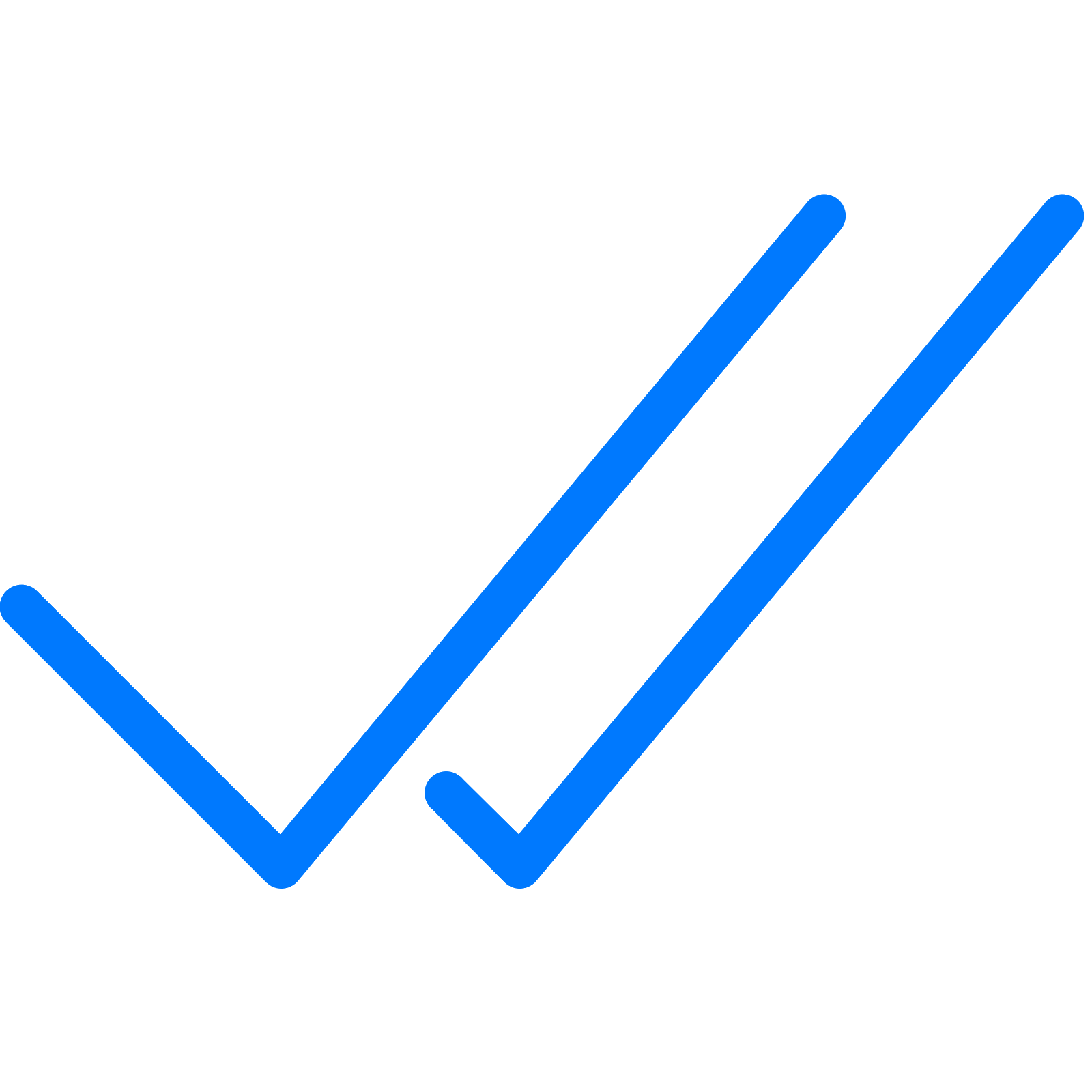 стало
Получение обратной связи от родителей
Процесс взаимодействия педагогов учреждения с родителями воспитанников
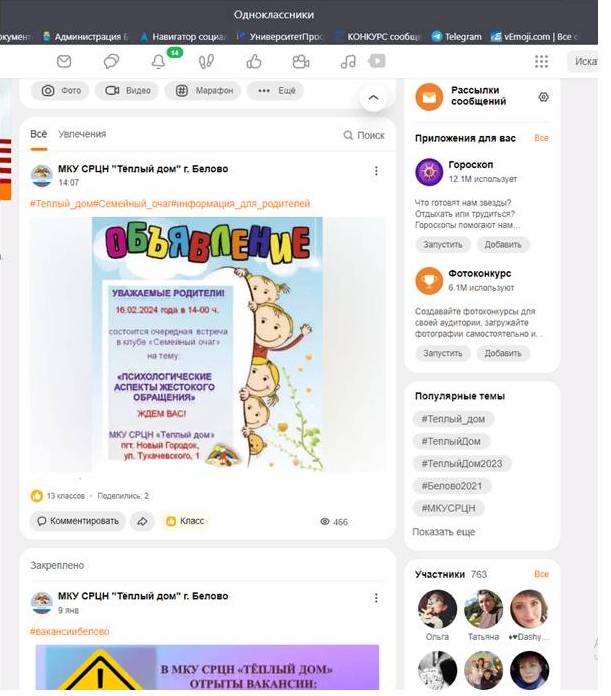 Информирование родителей профилактической направленности посредством соц. сетей
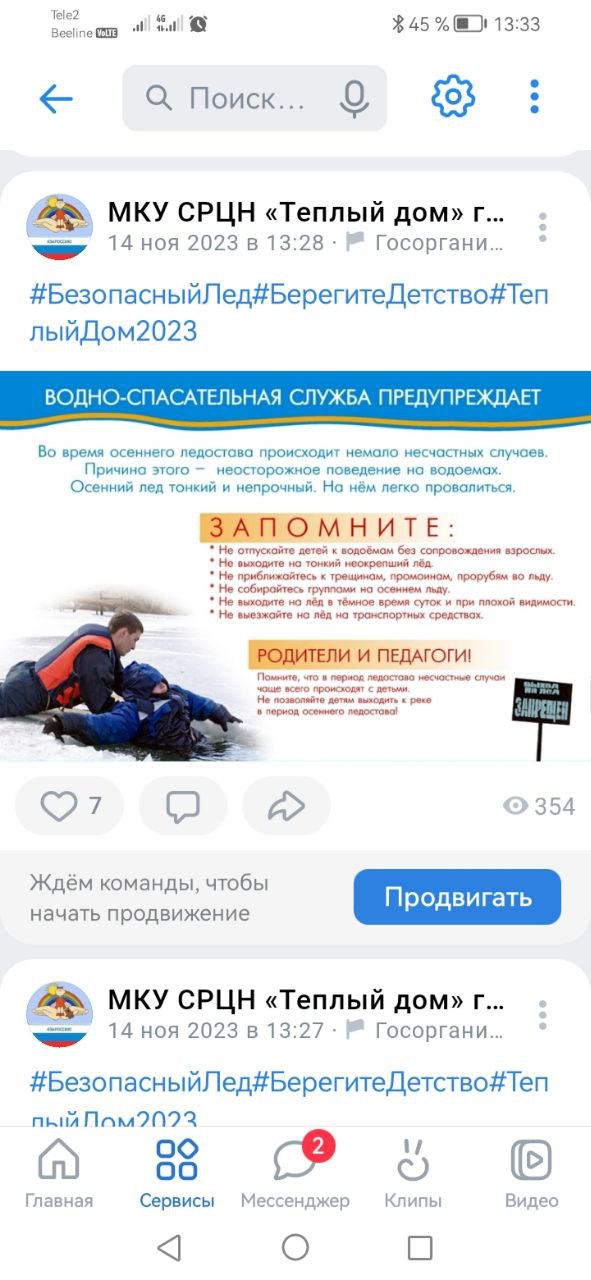 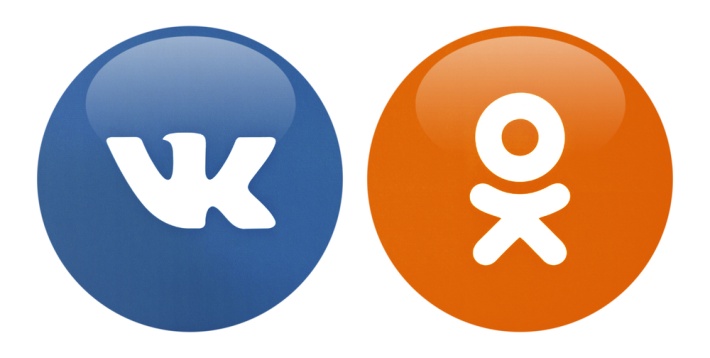 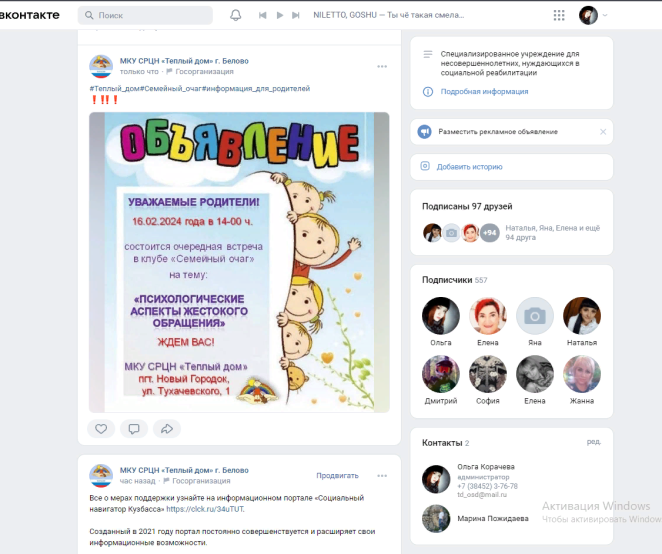 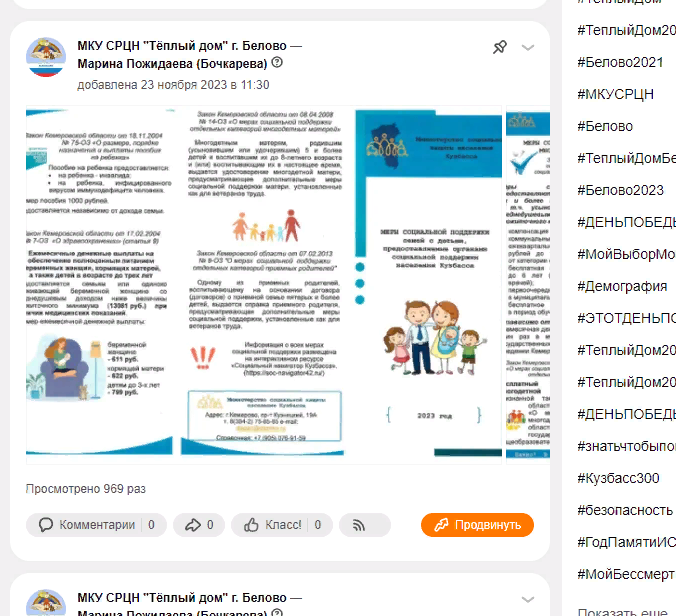 Приглашение родителей на мероприятие через размещение объявление в соц. сетях
12
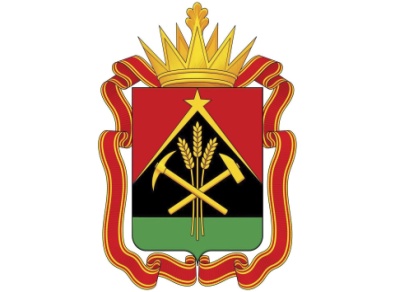 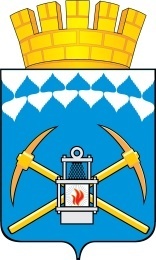 Спасибо за внимание